Reporting et monitoring
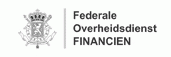 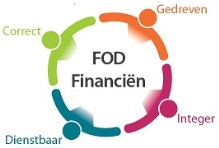 Résumé des épisodes précédents…
Plan de management intégré 2012-2017
Exercice stratégique
3 objectifs stratégiques 
Carte stratégique avec des facteurs critiques de succès

Plan opérationnel annuel
Projets
Objectifs

2015
Révision à mi-parcours du plan de management intégré
Exercice stratégique comme base pour le contrat d’administration
2
Cycle stratégique
Contrat d’administration
Plan d’administration
3
Suivi du plan d’administration
Niveau stratégique - business reviews quadrimestrielle
Avec chaque mandataire
Suivi :
Réalisation des projets 
Réalisation des objectifs
Implémentation du contrôle interne
Suivi des KPI (cockpit ComDir)
Suivi de l’implémentation du contrôle interne
Le rapportage est pris en compte lors de l’évaluation du mandataire
Pas un outil de contrôle  meilleure gestion
4
Dashboard
5
ProjeTS
Critères business review
Suivi du projet dans ProjectMaster
Jalons annuels
Baseline
Budget (engagement)
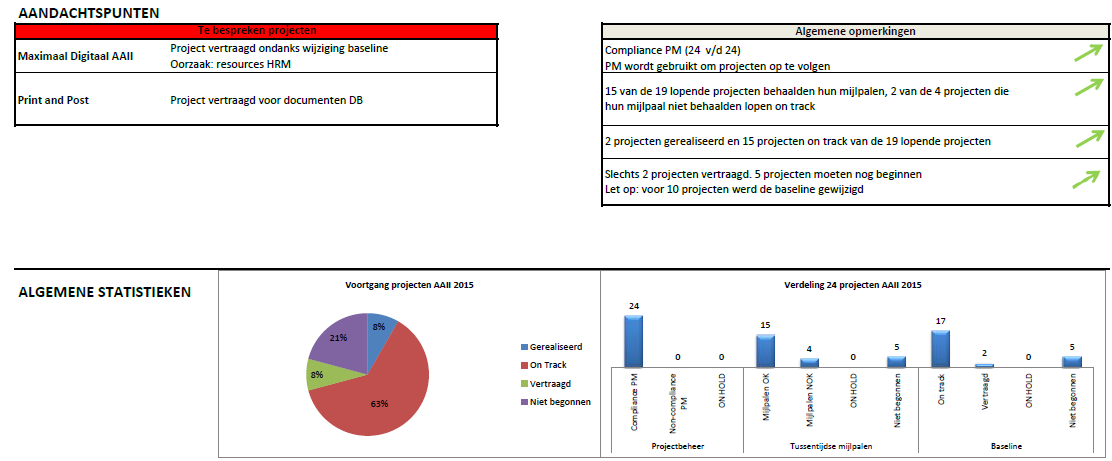 6
OBJECTIFS
Actions/initiatives visant à améliorer le fonctionnement opérationnel (processus)  impact sur les points de mesures (p. ex. KPI …)
Critères business review
Jalons
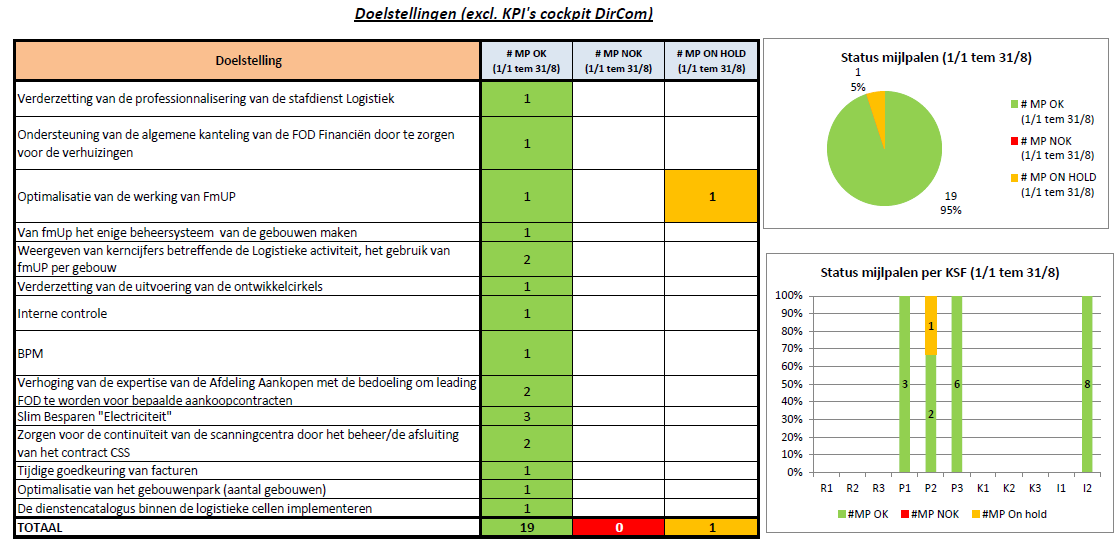 7
Contrôle interne
Mise en place de la gestion des processus
Procesmap  Modélisation BMPN en Aris
Gestion des risques sur chaque processus (phase d’implémentation  plan)
Critères business review
Suivi du timing du plan d’implémentation
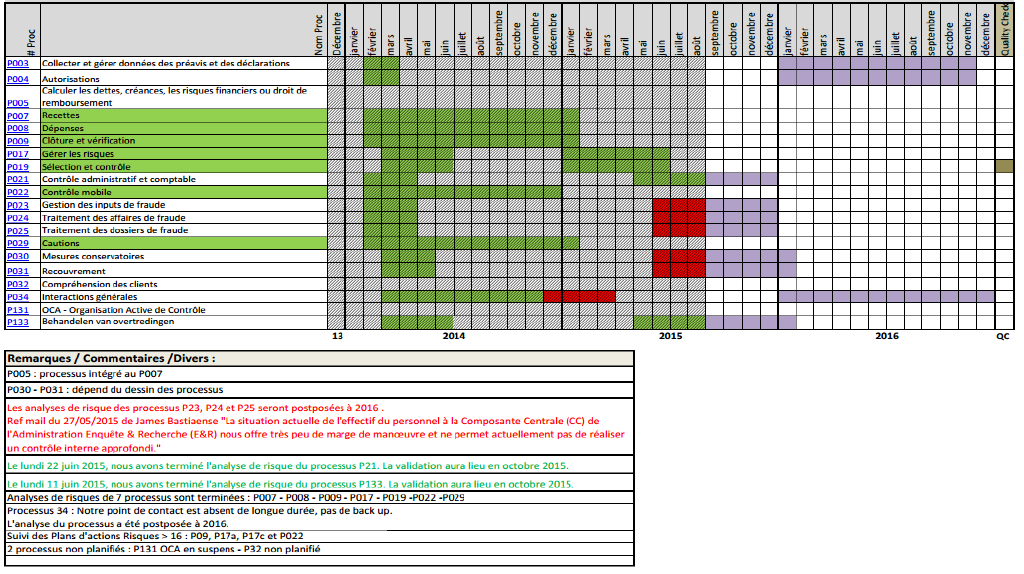 8
Contrôle de gestion
KPI opérationnels que le Comité de Direction a jugé important de suivre au niveau stratégique.
Par exemple :
Gemiddelde doorlooptijd van een gerechtsdoosier waarin de administratie eiser is (excl. dagvaarding in faling)
Aantal openstaande niet-gerechtelijke vooronderzoeken langer dan vier maanden t.o.v. totaal aantal openstaande niet-gerechtelijke vooronderzoeken
Aantal controles invoer PLDA (normale procedure): fysieke controles
% productieopdrachten waarvan de planning niet werd gerespecteerd

Critères business review
Valeur réelle vs. valeur cible
9
Contrôle de gestion
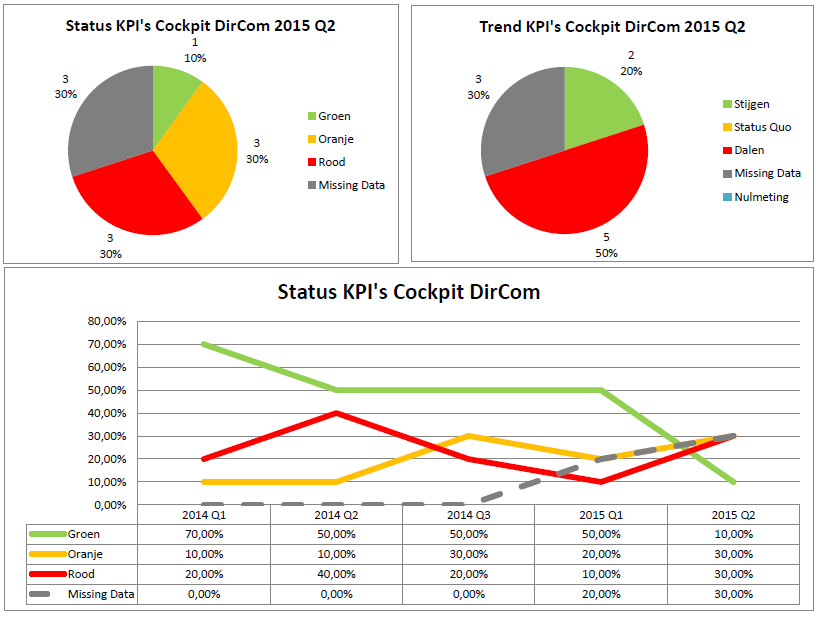 10
TRAduction au sein de l’organisation
En plus du reporting stratégique (business review)

Monitoring opérationnel
Mise en œuvre du cycle de gestion jusqu’au niveau utile le plus bas au sein de l’organisation  Management cockpits (N-1, N-2, N-3 et tableaux de bord)
Automatisation du suivi du fonctionnement opérationnel dans Cognos (KPI et chiffres clés)

Liens dans les cycles d’évaluatio des dirigeants et collaborateurs
11
Management cockpit
Management cockpit à partir de la perspective « Balanced scorecard »
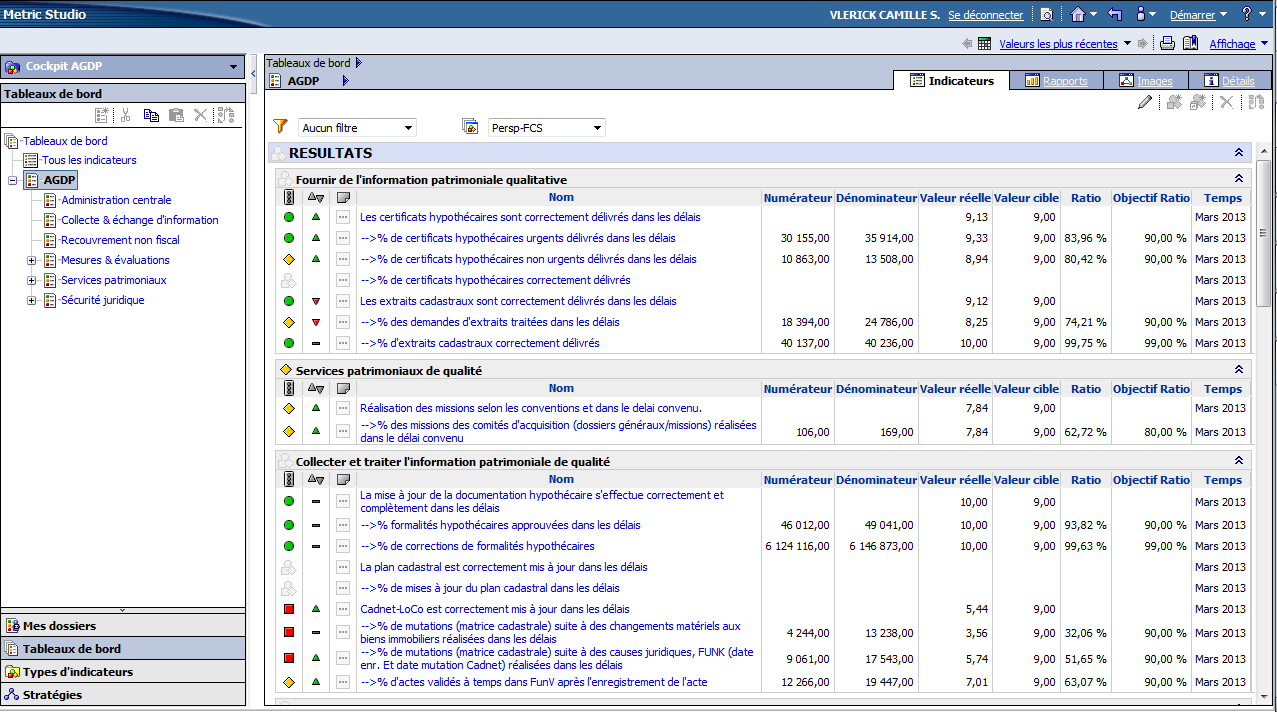 Detail d’un KPI
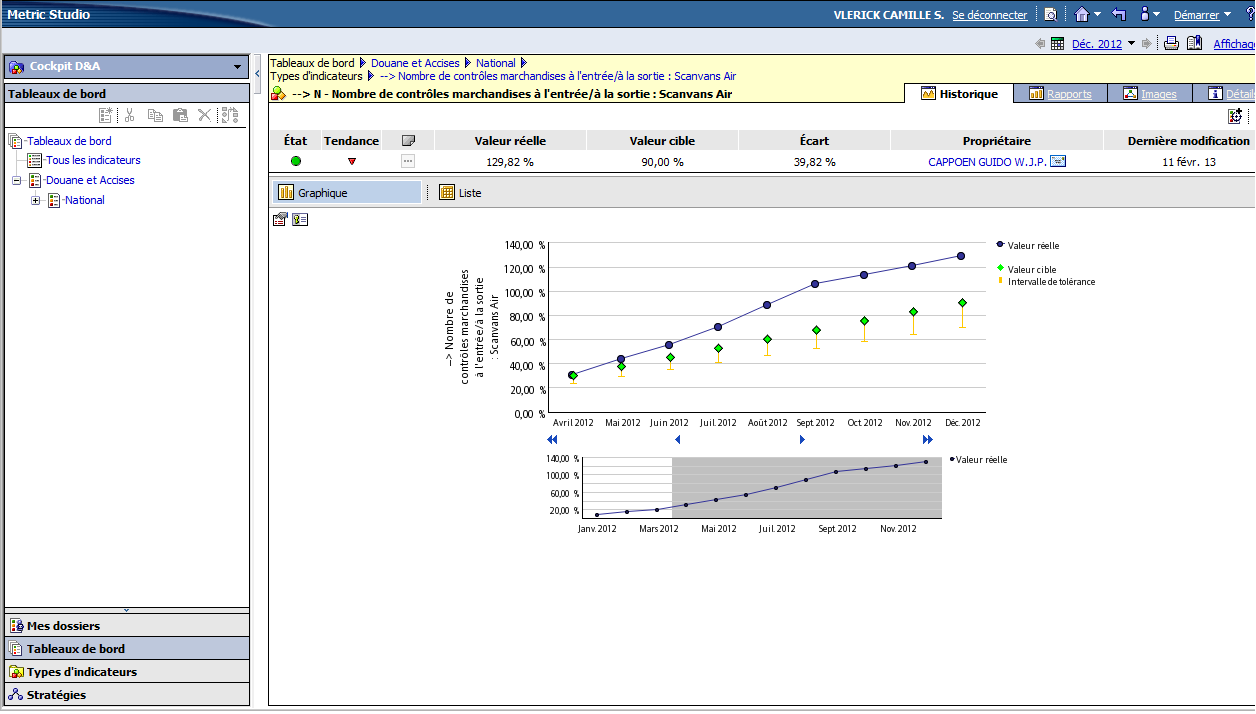 Tableau de bord
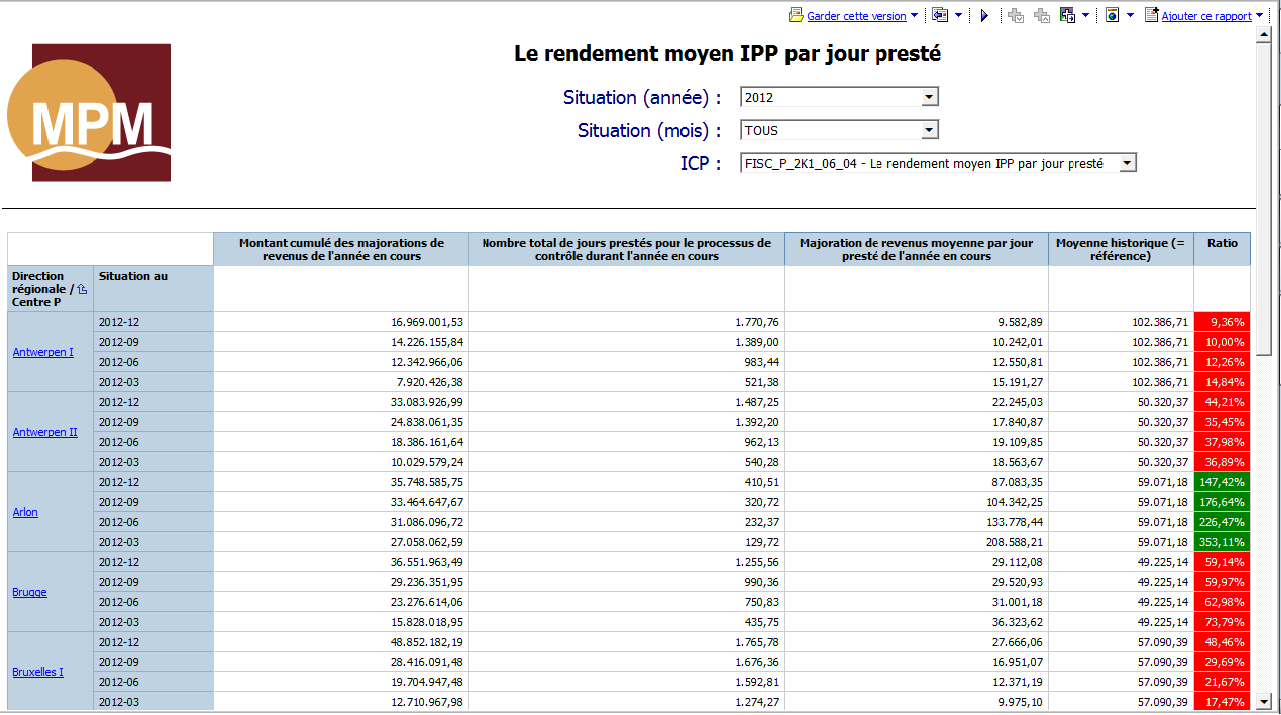 Facteurs de succès
Se baser sur des instruments existants
Professionnalisation du fonctionnement du SPF
Gestion de projet
Processus (BPM et mesure de la charge de travail)
Contrôle de gestion
Contrôle interne
Soutien et maturité au sein du Comité de Direction
15
Trajets d’améliorations
Améliorer la qualité des KPI
Définir des KPI et chiffres clés stratégiques: points de mesures pour suivre la réalisation de la stratégie (p. ex. : cost of collection, recouvrement de créances, compliance …)
Vue sur le coûts de notre fonctionnement
Comptabilité analytique
Mesures de la charge de travail comme base pou le plan de personnel
16